Figure 4 Annotations on a medication trolley: (1) the trolley carries sheets to be used in special circumstances, eg : ...
J Am Med Inform Assoc, Volume 21, Issue 3, May 2014, Pages 414–422, https://doi.org/10.1136/amiajnl-2012-001520
The content of this slide may be subject to copyright: please see the slide notes for details.
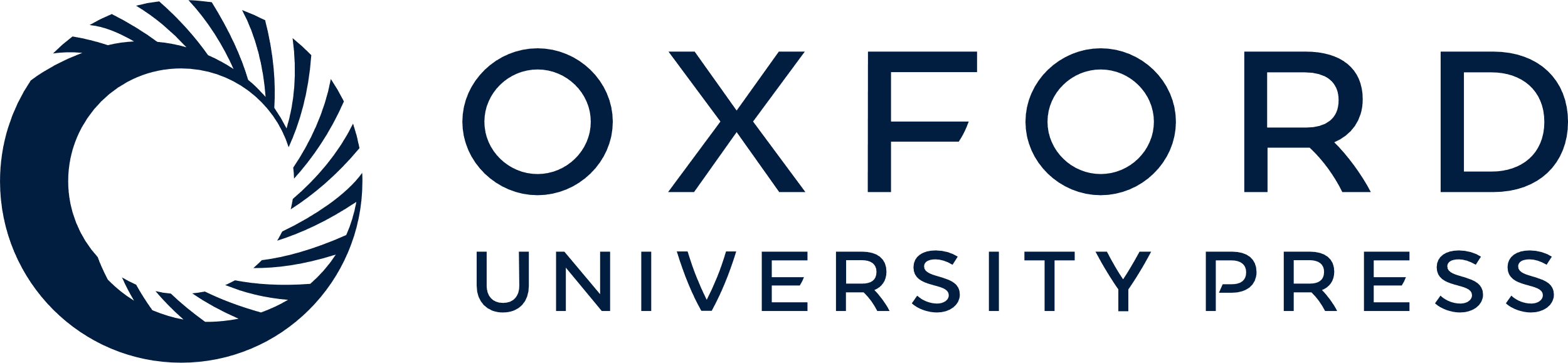 [Speaker Notes: Figure 4 Annotations on a medication trolley: (1) the trolley carries sheets to be used in special circumstances, eg : the ‘Chart in Pharmacy’ paper sheet which acts as a placeholder for a patient chart whilst it is off ward; drug trays are annotated with handwritten labels: (2) patient bed numbers for patients receiving medications that are special orders from Pharmacy (eg ‘Bed 5+6’); and (3) common medications stored on the ward are organized by general class (eg ‘Antibiotics’, ‘Analgesia’, ‘Cardiac Meds’).


Unless provided in the caption above, the following copyright applies to the content of this slide: Published by the BMJ Publishing Group Limited. For permission to use (where not already granted under a licence) please go to http://group.bmj.com/group/rights-licensing/permissionsThis is an Open Access article distributed under the terms of the Creative Commons Attribution-NonCommercial-NoDerivs licence (http://creativecommons.org/licenses/by-nc-nd/3.0/) which permits non-commercial reproduction and distribution of the work, in any medium, provided the original work is not altered or transformed in any way, and that the work is properly cited. For commercial re-use, please contact journals.permissions@oup.com]